F I Z I K A
7- sinf
MAVZU: TO‘G‘RI CHIZIQLI TEKIS HARAKATNING GRAFIK TASVIRI
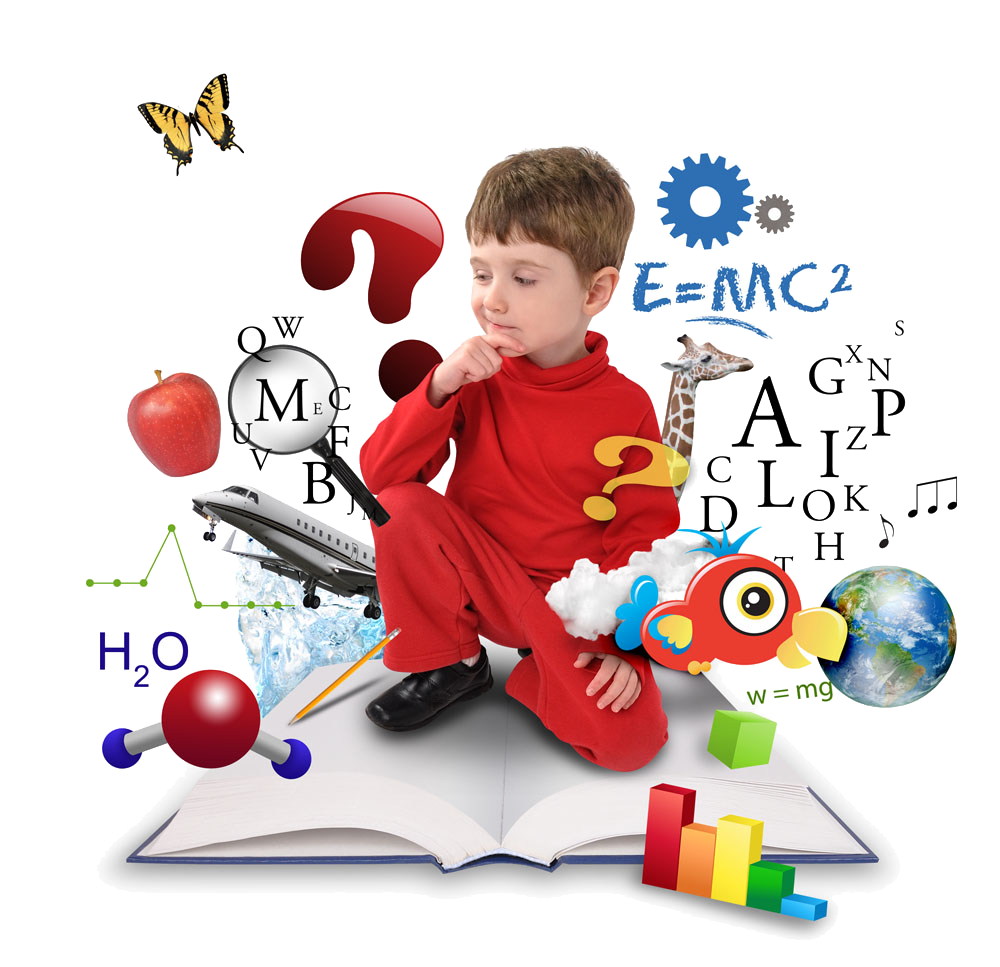 TEZLIK FORMULASIDAN YO‘LNI TOPISH
Tekis harakatda bosib o‘tilgan yo‘lni topish uchun jism tezligini shu yo‘lni bosib o‘tishga ketgan vaqtga ko‘paytirish kerak.
TEZLIK FORMULASIDAN YO‘LNI TOPISH
Masalan, jism 8 m/s tezlik bilan tekis harakatlanayotgan bo‘lsa, u 10 s davomida qancha  masofani bosib o‘tadi?
Demak, jism 80 m masofani bosib o‘tdi.
S = ?
TEZLIK FORMULASIDAN VAQTNI TOPISH
Tekis harakatlanayotgan jismning harakatlanish vaqtini topish uchun shu vaqt davomida  bosib o‘tgan yo‘lni tezlikka bo‘lish kerak.
TEZLIK FORMULASIDAN YO‘LNI TOPISH
Masalan, jism 12 m/s tezlik bilan tekis harakatlanayotgan bo‘lsa, u 60 m yo‘lni qancha vaqtda bosib o‘tadi?
S = 60 m
TEZLIK  GRAFIGI
0
TEZLIK GRAFIGI
0
TEZLIK GRAFIGI
S
YO‘L  GRAFIGI
0
15
YO‘L  GRAFIGI
0
6
9
12
Masala yechish namunasi
Avtomobil 60 km/h tezlik bilan tekis harakat qilmoqda. Uning 15 min davomidagi harakati uchun tezlik va yo‘l grafiklarini chizing.
TOPSHIRIQ
0
8
4
6
4
7
2
8
2,5
2,5
2,5
2,5
20
17,5
10
5
3- mashq (1)
1. 3 m/s  tezlik bilan tekis harakat qilayotgan jism 20 sekundda qancha masofani bosib o‘tadi?
3- mashq (2)
2. 126 km/h tezlik bilan tekis harakatlanayotgan poyezd 15 minutda necha kilometr masofani bosib o‘tgan?
Mustaqil bajarish uchun topshiriqlar:
Mavzu oxiridagi savollarga javob yozing.
3-mashqning 3,4,5- masalalarini yeching.
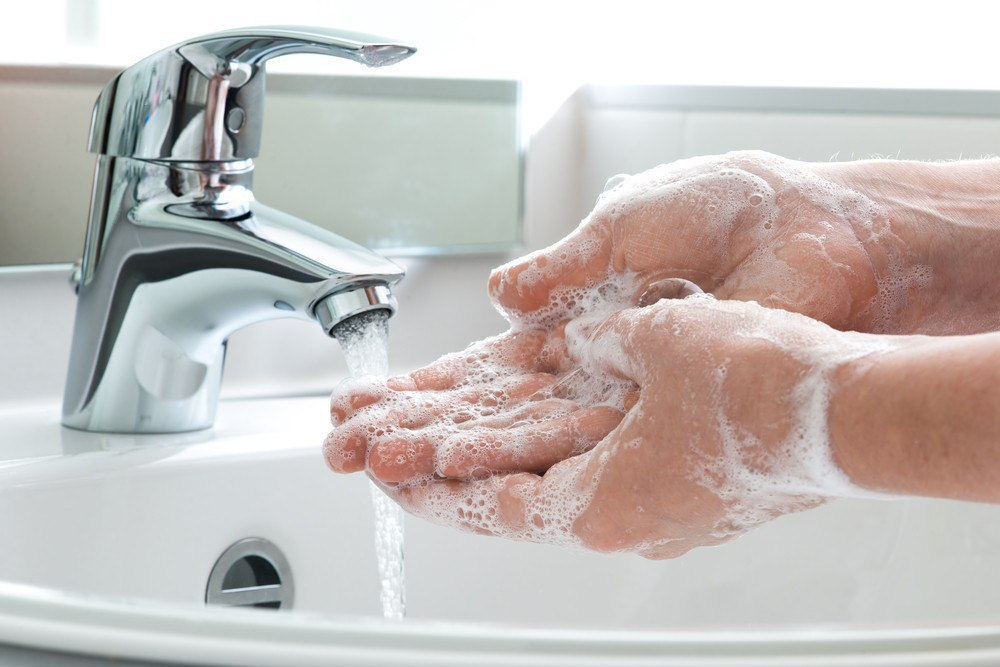 Aziz o‘quvchilar,
Shaxsiy gigiyena qoidalariga amal qiling 
va qo‘lingizni tez-tez sovunlab yuvishni unutmang!
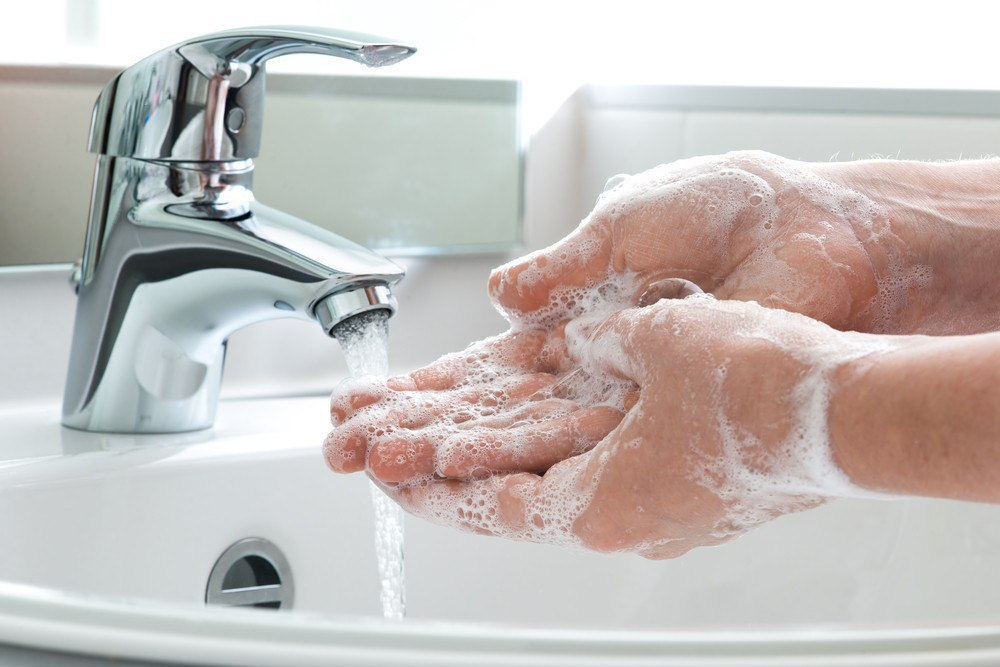